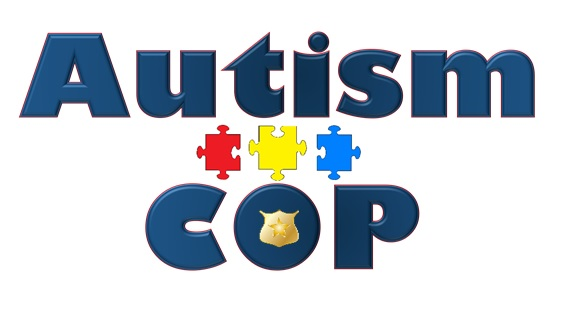 www.autismcop.com
My Journey
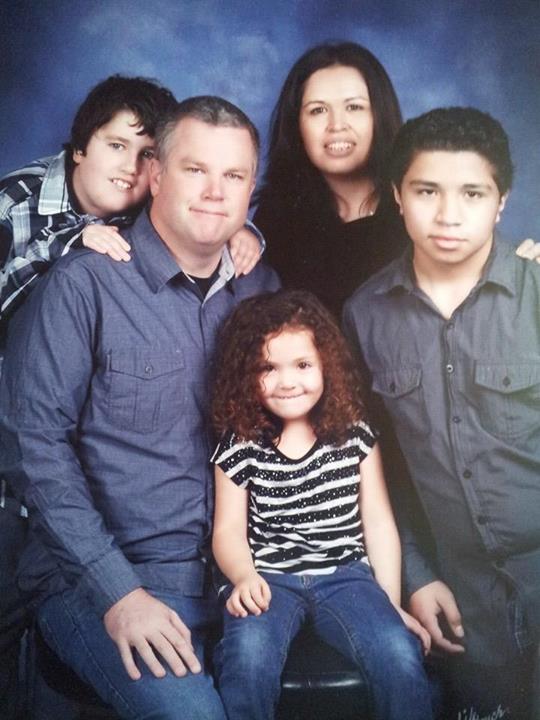 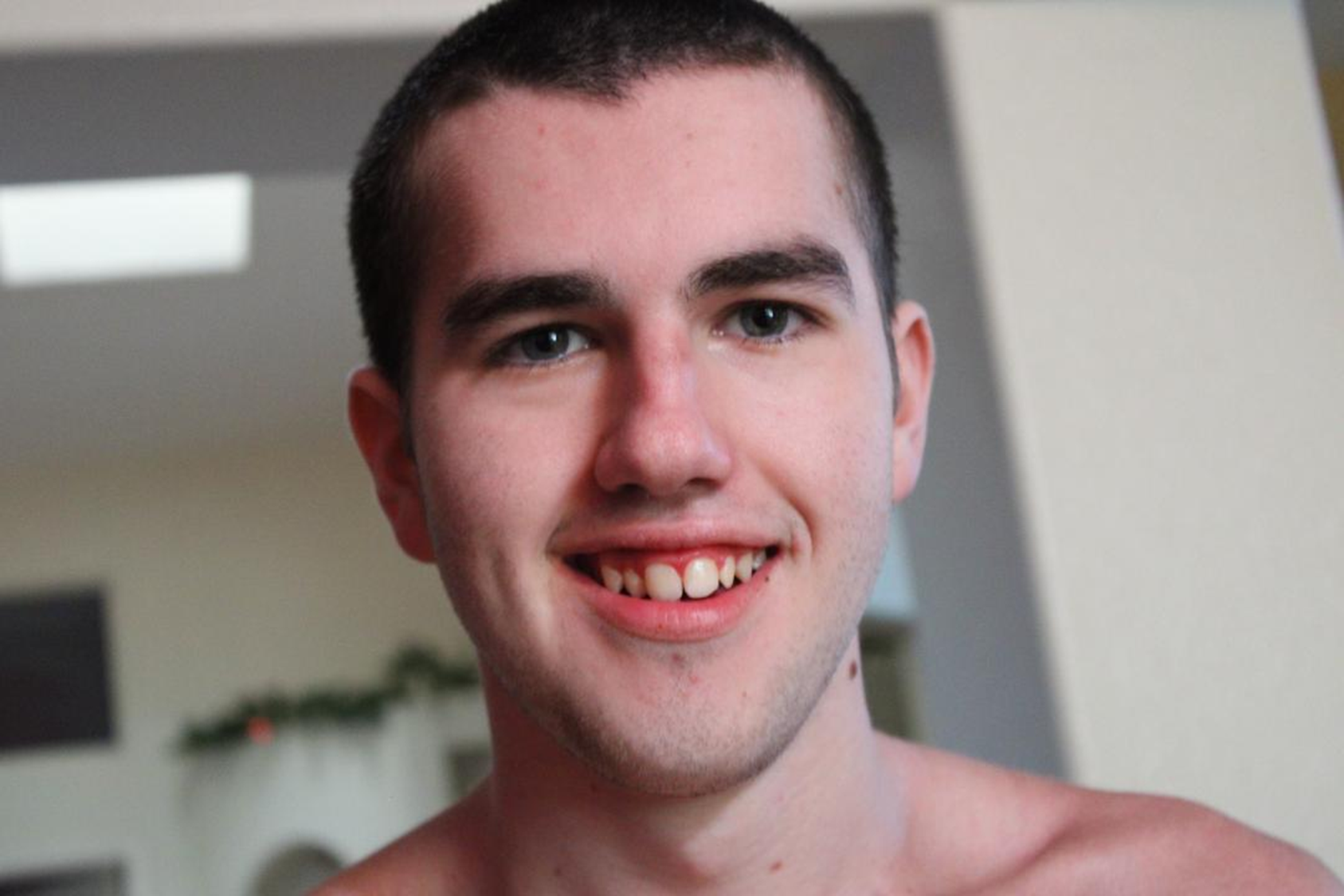 What you will hear today:

Bridging the Gap with First Responders
Current Status of EM for Special Needs
Prepare for Disasters in Your Home
Safety Risks in Your School
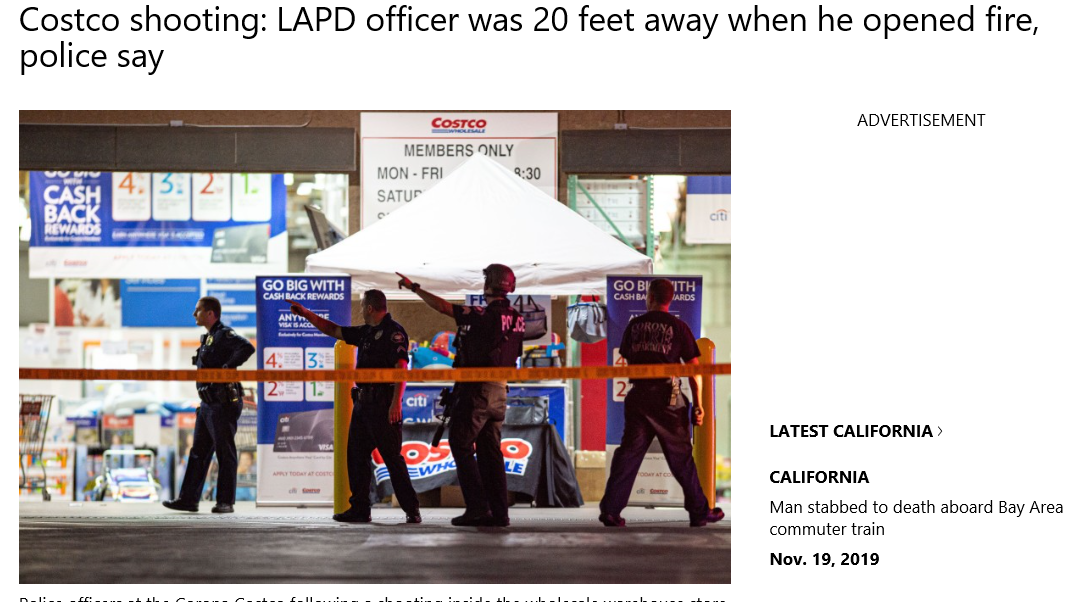 What is the first thing a first responder attempts to gain when he first responds to a location or scene?
CONTROL
DISCLOSURE
DURING THE INCIDENT IS TOO LATE TO START TO PREPARE!
Current Status of Emergency Management
Although there has been significant progress the world of emergency management / disaster preparedness is not prepared for dealing with persons with special needs
Current Status of Emergency Management
https://www.fema.gov/pdf/about/odic/all_hands_0411.pdf
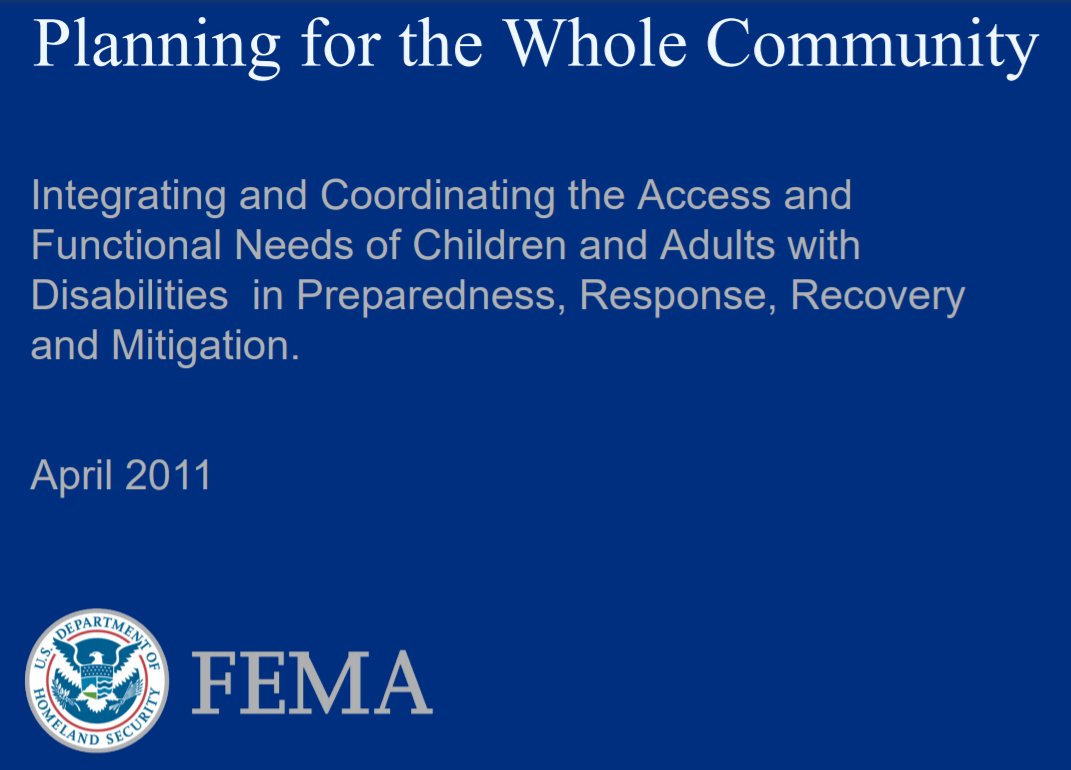 Current Status of Emergency Management
ADA has accommodation guidelines in policy, however funding and availability often override the requirement. 


Plan on Being on Your Own
In Your Home
Information Sheets
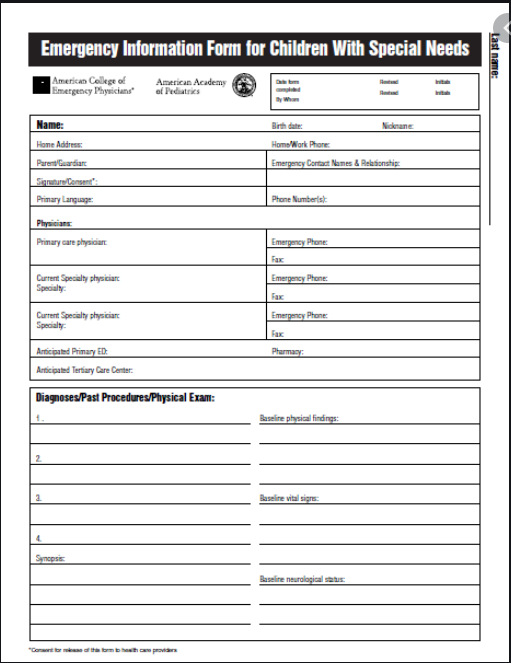 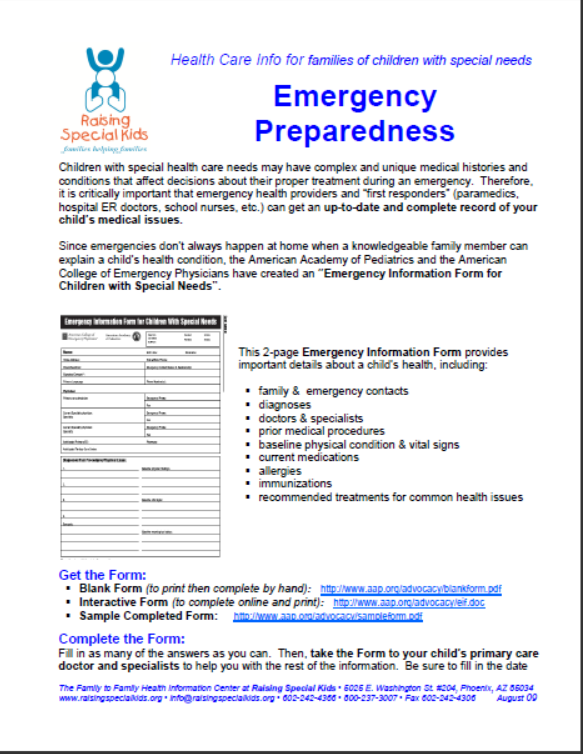 Place to put information sheets:

Fridge
Glove Box
Neighbors
Safe – Important Papers
School
Law Enforcement / Fire

Enroll in any type of system possible
“Go Bag”
Flash Drive:
Current Photo
Info Sheet
Any Legal Paperwork
List of medications
Phone numbers
Medications – 30 Day Supply
Sensory Needs – Ear plugs, something to cover up with, sunglasses
Non perishable food item
Stimming item / comfort item / candy / bubbles
Plain labels – Pre filled “Non verbal”, “Have autism”
Cash
Wildfires
Have a “Go Bag”
Alternate pick up person / caregiver
Masks
Eye Protection
Reflective Jacket
Predetermined Meeting Location
Earthquakes
Go Bag
Who is responsible for who?
How to exit windows
First Aid Kit
Sensory Issues
Prepare for aftershocks
Meeting Location
Power Outages
Go Bag
Flashlights
Phone Battery Packs
Generators
Prep for a long haul
Blankets
Sensory Issues
Schools
Police Involvement?

What is policy?

What steps are taken prior to?

When is okay to move right to police involvement?
Active Shooter Plan

Shelter in Place / Evacuate

How to keep kids quiet

Barricade
INJURY REPORTS



EMERGENCY KITS
Areas of concern
Restrooms
Playgrounds
Cafeteria
Transportation
How to respond to “sexual issues”
Meet and talk to your 
School Resource Officers
Overall Disaster Plan
Explain Roles / Responsibilities
Include Neighbors
Photo’s
Stickers “No Speech” “Autism”
Food Storage
Comfort Items
Emergency Forms
Questions?